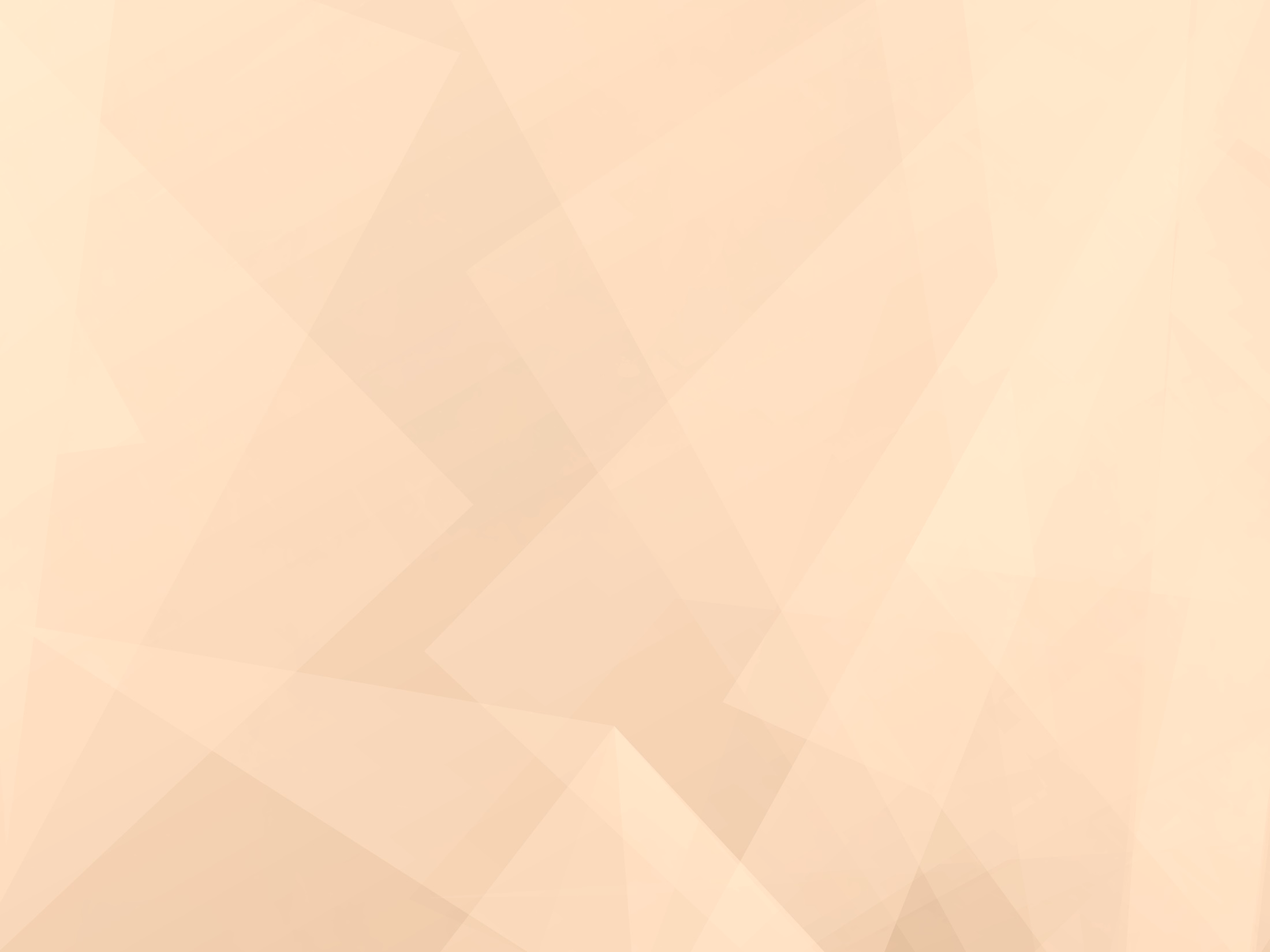 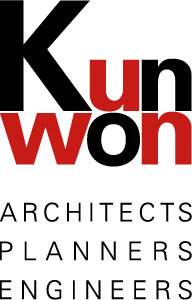 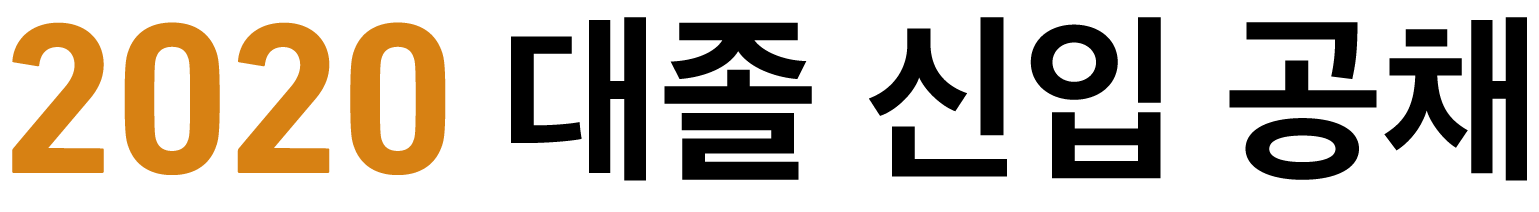 생년월일
: 910101
성명
: 김건원
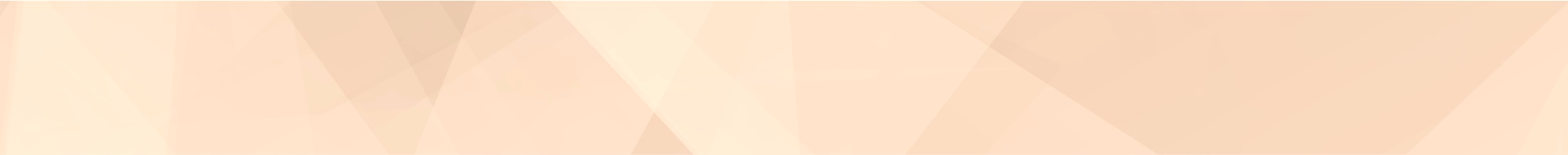 1학년
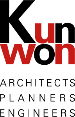 작품 수행여부 :
단독 or 공동
김건원
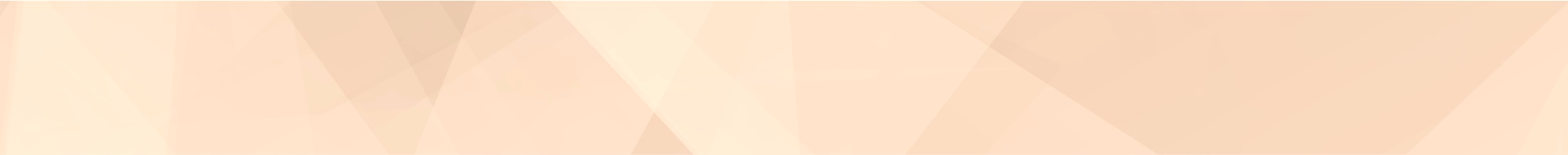 2학년
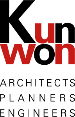 작품 수행여부 :
단독 or 공동
김건원
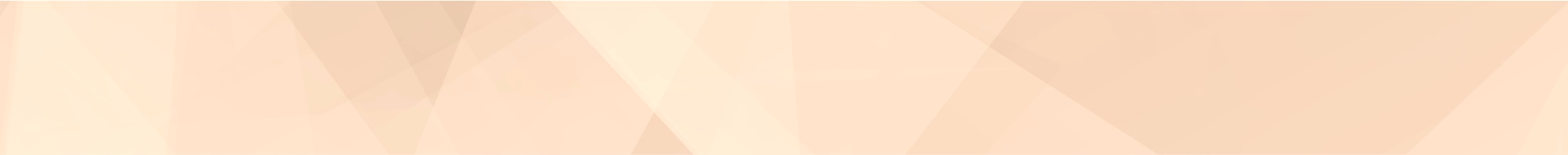 3학년
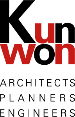 작품 수행여부 :
단독 or 공동
김건원
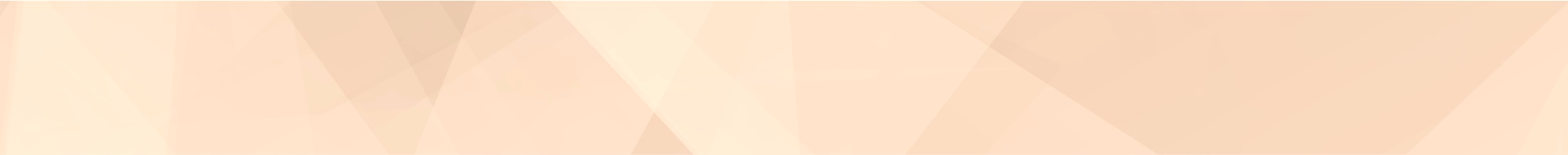 4학년
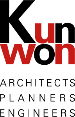 작품 수행여부 :
단독 or 공동
김건원
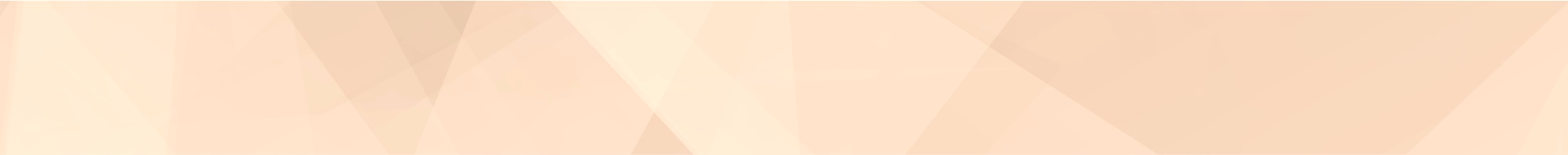 5학년
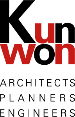 작품 수행여부 :
단독 or 공동
김건원